Geneva, 7th November 2018
Current status ofPRTRs Activities
UNITAR PRTR Programme
Global project on the implementation of PRTR in 6 countries:
 



Timeframe: 2016-2019
Funded by: Global Environmental Facility
IA: UN Environment
EA: UNITAR
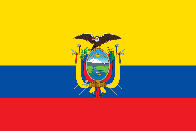 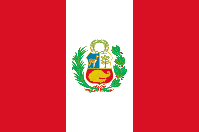 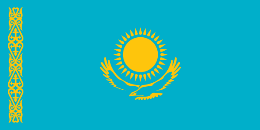 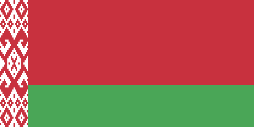 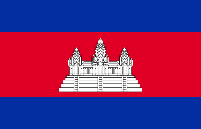 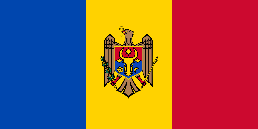 Belarus
Cambodia
Ecuador
Kazakhstan
Moldova
Peru
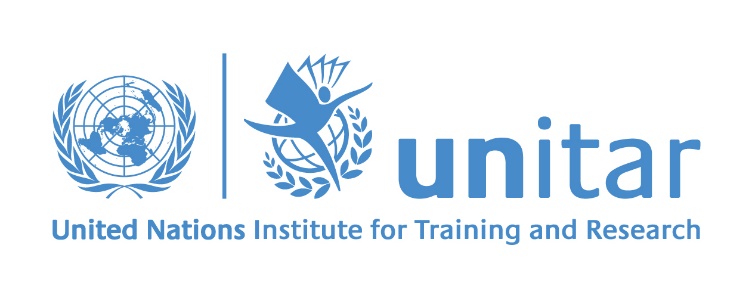 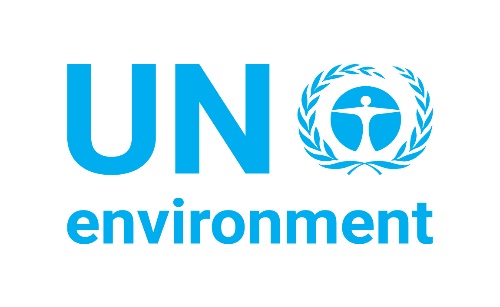 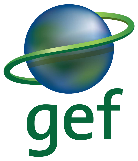 2
UNITAR/UNEP/GEF Global Project
Outcomes:

National PRTR Proposal guides the implementation of PRTRs

Development of country-specific PRTR legal instruments

Capacity for collecting and using PRTR data increased significantly in each country  Pilot test of the PRTR system

Improved public access to PRTR data and dissemination of information

Study on the feasibility to use PRTRs data to improve and streamline countries’ reporting to MEAs
3
UNITAR Study on MEAs and PRTRs reporting
Stockholm Convention on POPs

Article 10 acknowledge PRTRs for the collection and dissemination of POPs releases
United Nations Framework Convention on Climate Change

PRTRs can provide consistent data on GHGs emissions
Minamata Convention on Mercury

Article 18 acknowledge PRTRs for the collection and dissemination of Mercury releases
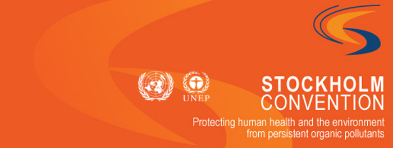 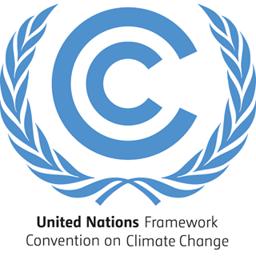 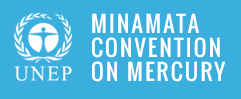 Basel Convention on Transboundary Movements of Hazardous Wastes and their Disposal
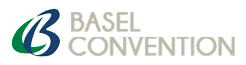 4
[Speaker Notes: Stockholm Convention:
Article 10:
Each Party shall give sympathetic consideration to developing mechanisms, such as pollutant release and transfer registers, for the collection and dissemination of information on estimates of the annual quantities of the chemicals listed in Annex A, B or C that are released or disposed of.

Minamata Convention:
Article 18:
Each Party shall use existing mechanisms or give consideration to the development of mechanisms, such as PRTRs where applicable, for the collection and dissemination of information on estimates of its annual quantities of mercury and mercury compounds that are emitted, released or disposed of through human activities.

UNFCCC:
Article 4
Participation of the public and availability of environmental information
Article 12:
Reporting to the secretariat the different sources of emission be sector]
Current process for National reporting
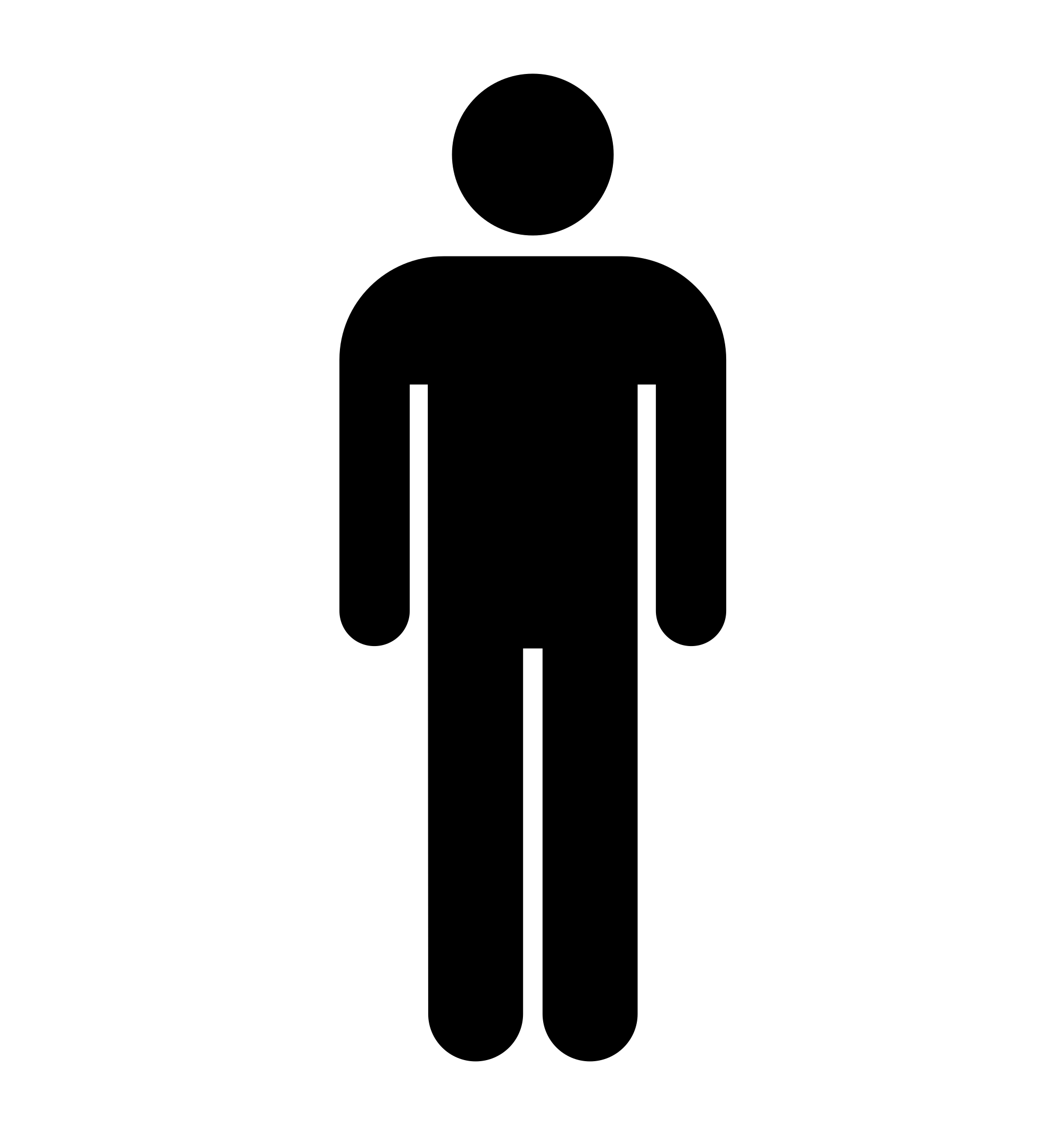 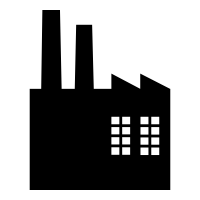 Industry association
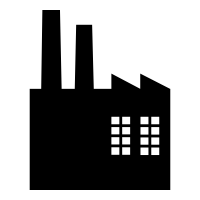 Environmental authority
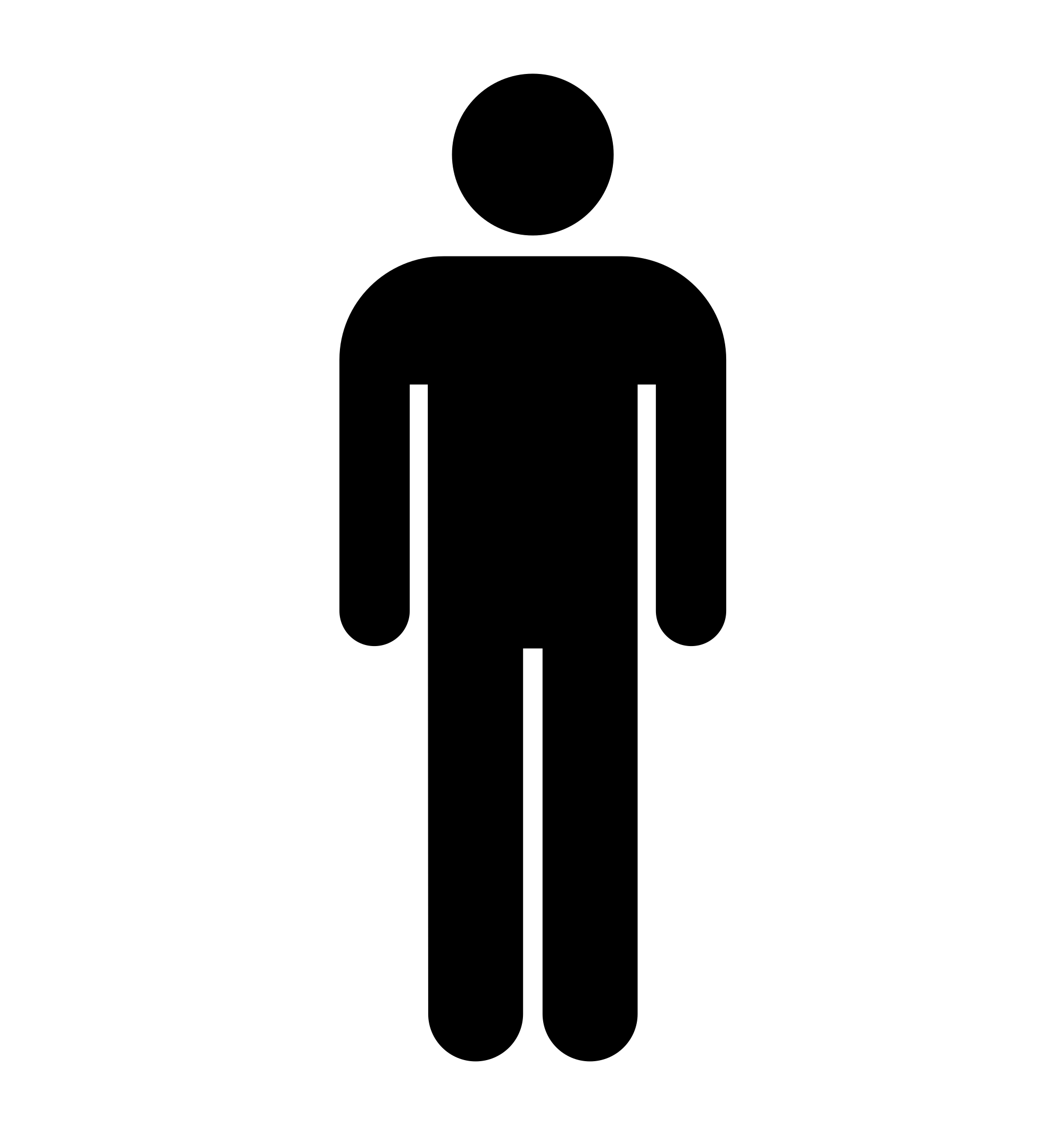 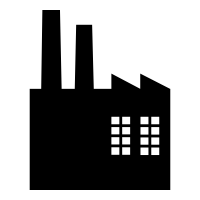 National statistics
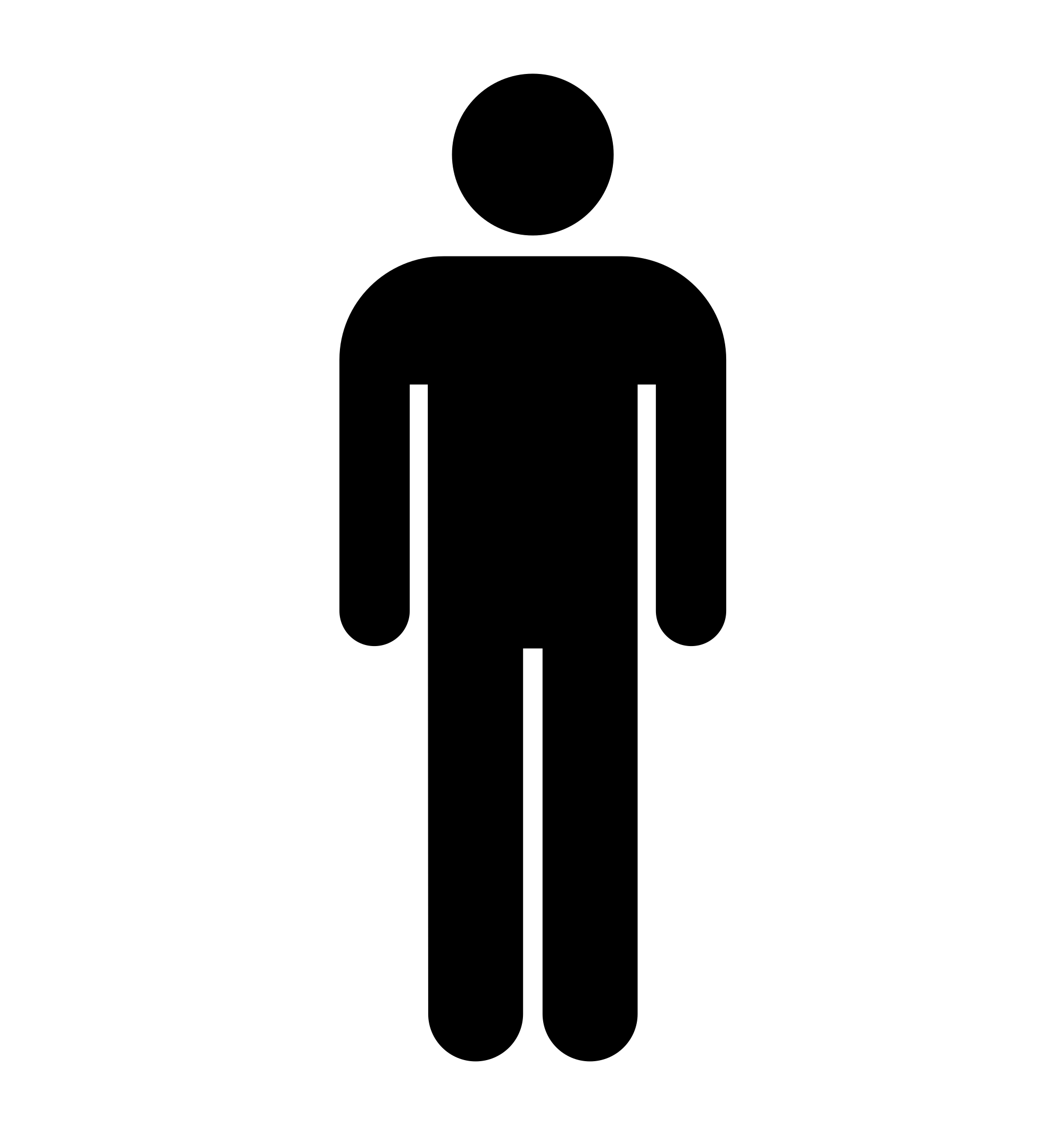 Old inventory
Old inventory
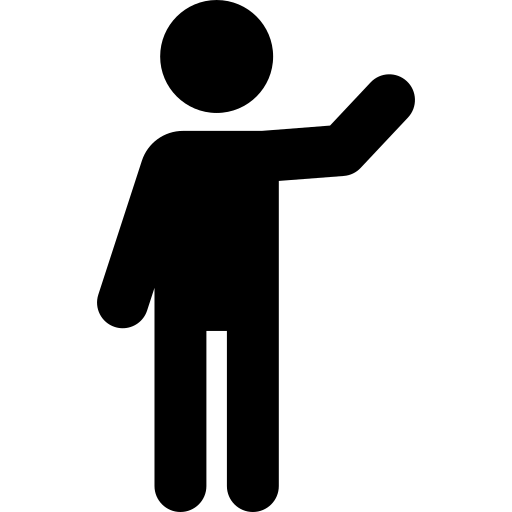 Transport authority
Convention Secretariat
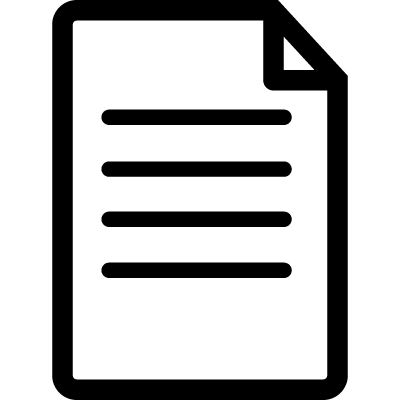 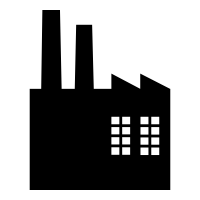 Health authority
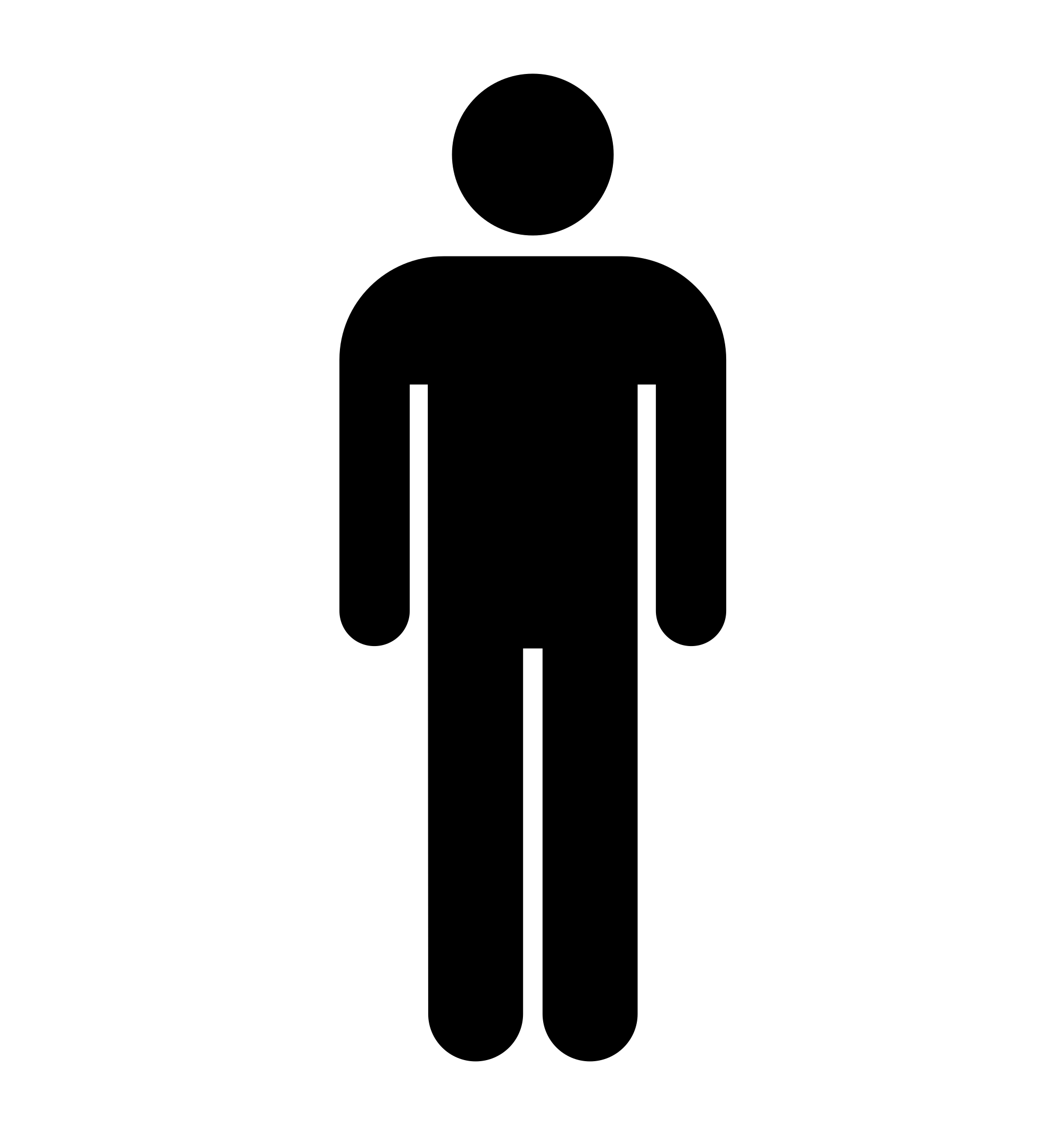 National 
report
National Focal Point to the Convention
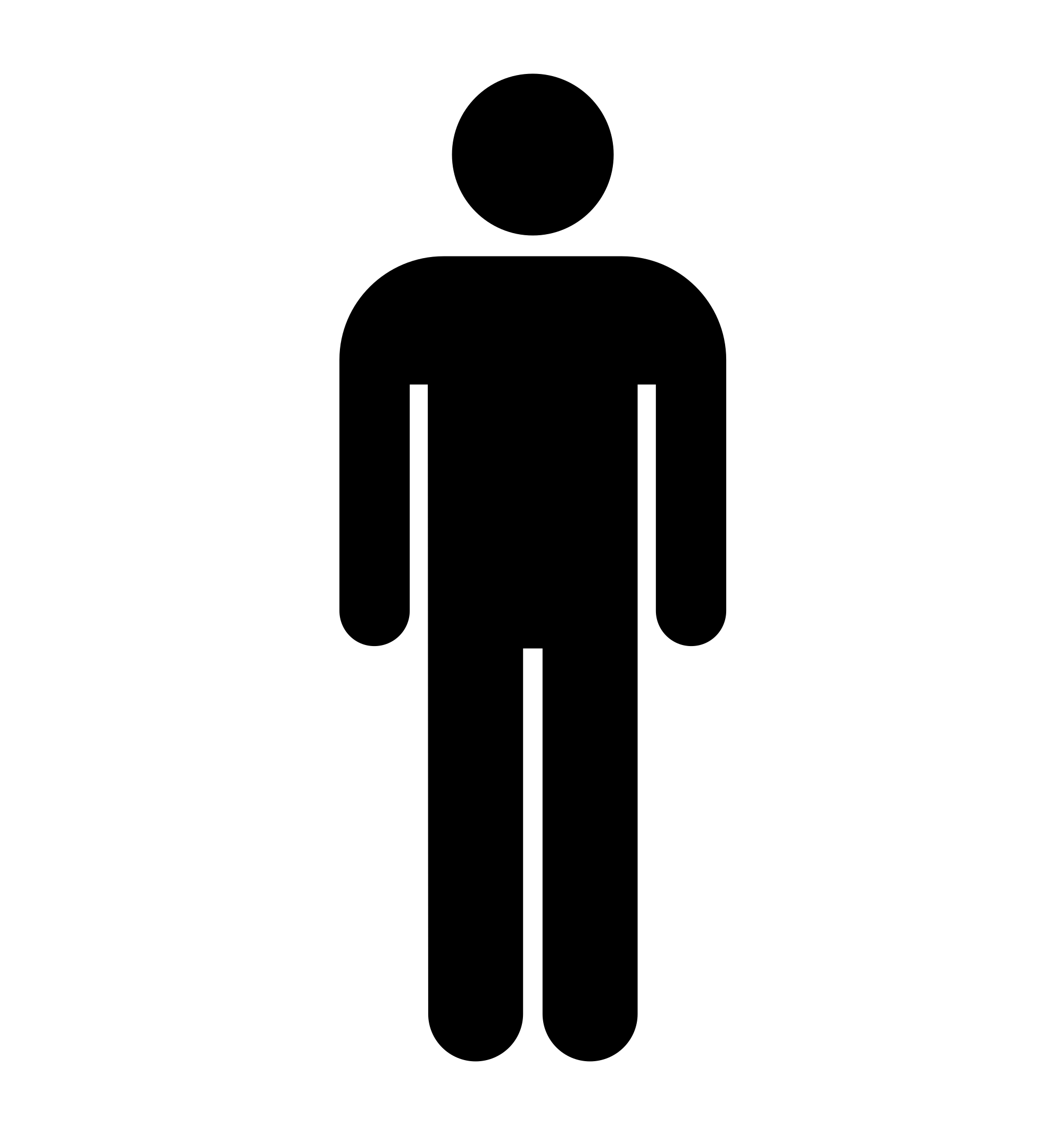 Water authority
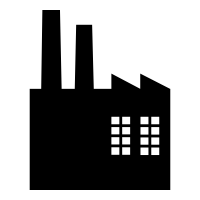 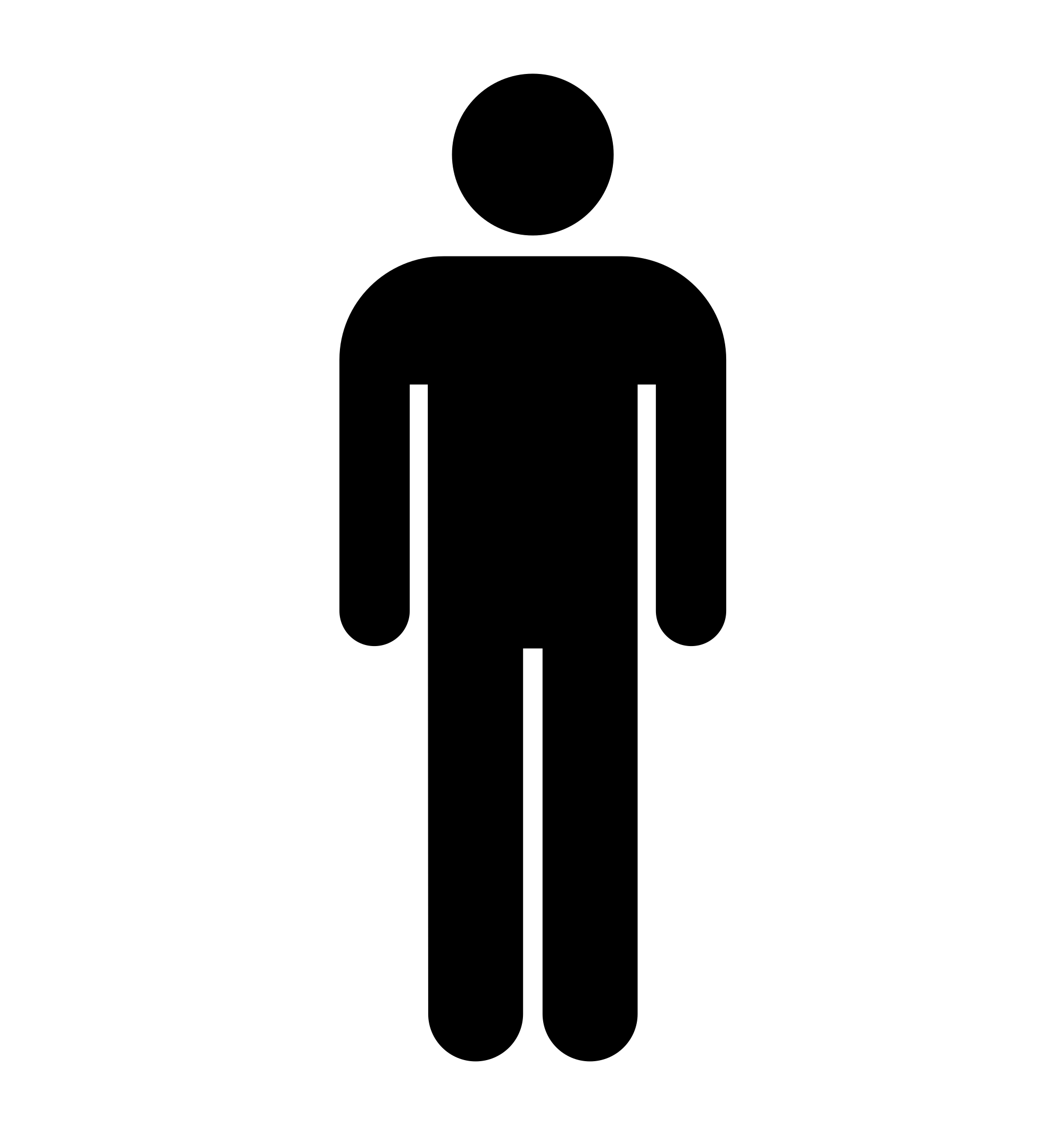 5
Possible solution?
Point sources
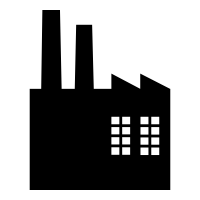 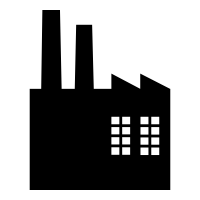 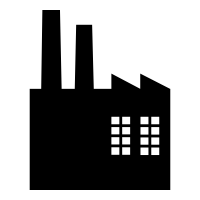 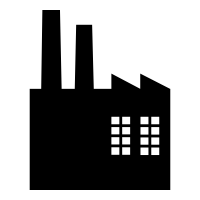 Industry association
PRTR
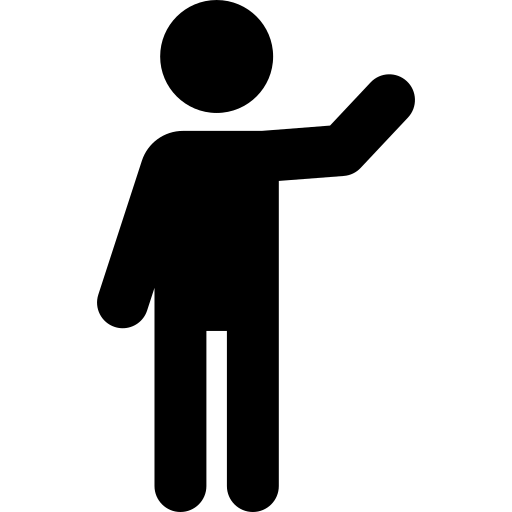 Environmental authority
Water authority
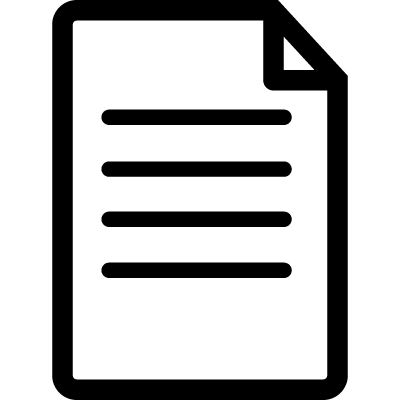 Diffuse sources and
national stocks
National Focal Point to the Convention
Health authority
National 
report
Transport authority
6
UNITAR PRTR Programme (cont.)
“Strengthening Capacities for Developing aNational Pollutant Release and Transfer Registerin Support of SAICM Implementation in Mongolia” 



Timeframe: 12 months (2018)
Funded by: SAICM QSPTF
Beneficiary: Ministry of Environment and Tourism
EA: UNITAR
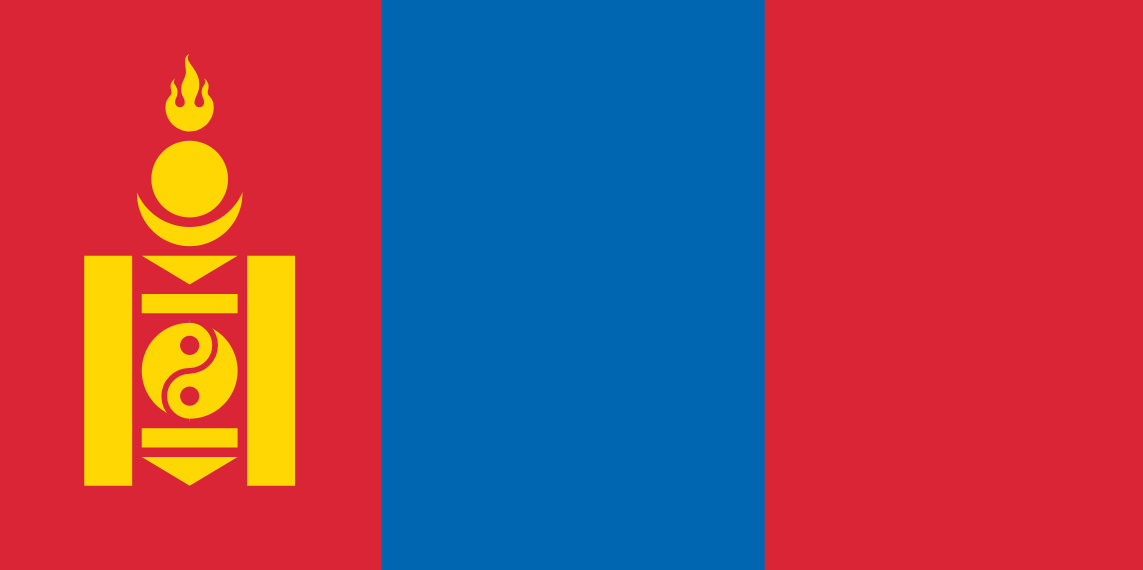 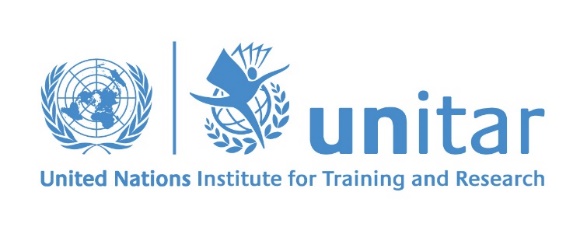 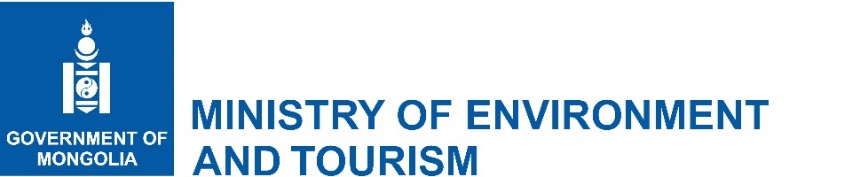 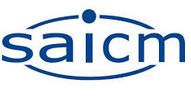 7
SAICM/UNITAR Project - Mongolia
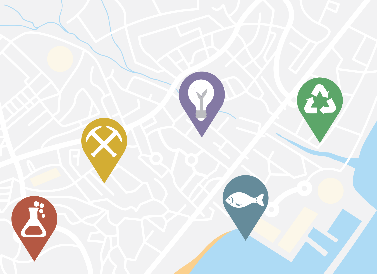 PRTR Pilot Test
Trainings for industry on how to report
PRTR online software for reporting
National database of emissions
Geographic information system (GIS)




Outreach Campaign
National PRTR website
Free access to reported data
Public Awareness of PRTR
Outreach materials and media
Workshops & Trainings
National workshops
Face-to-face Trainings
Project Coordination Committee
Civil Society Planning Meeting





National Reports
PRTR Briefing Document
Infrastructure Assessment Report
Draft Key PRTR Features
PRTR Pilot Test Report
National PRTR Executive Proposal
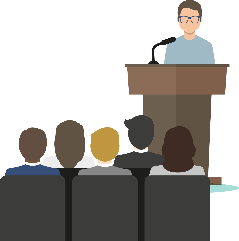 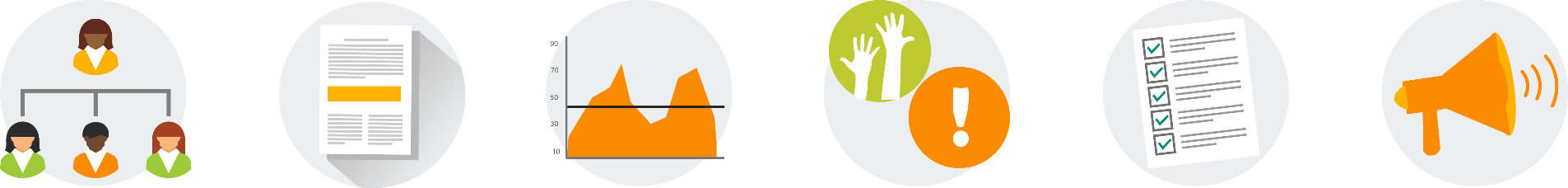 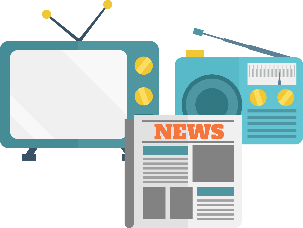 PRTR Pilot - Mongolia
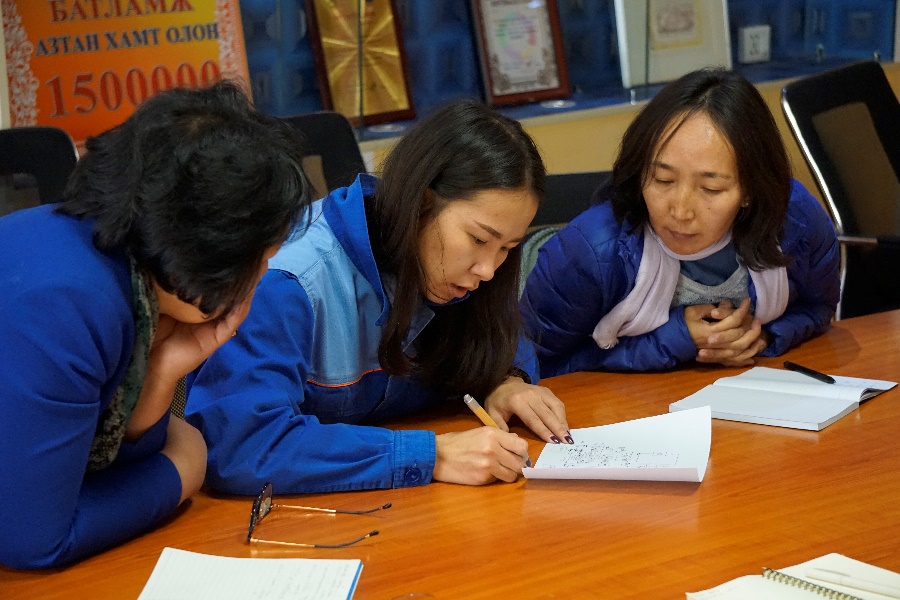 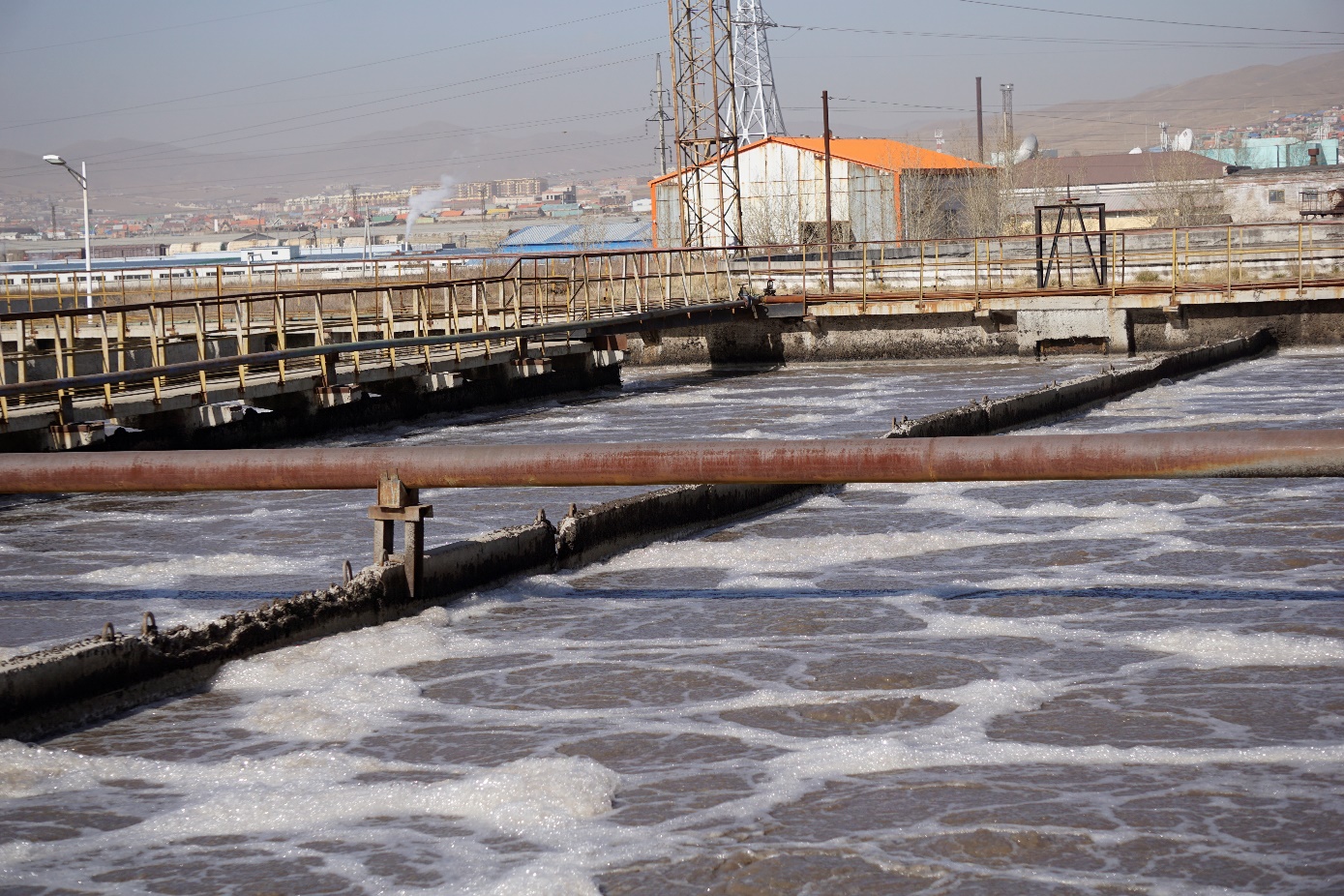 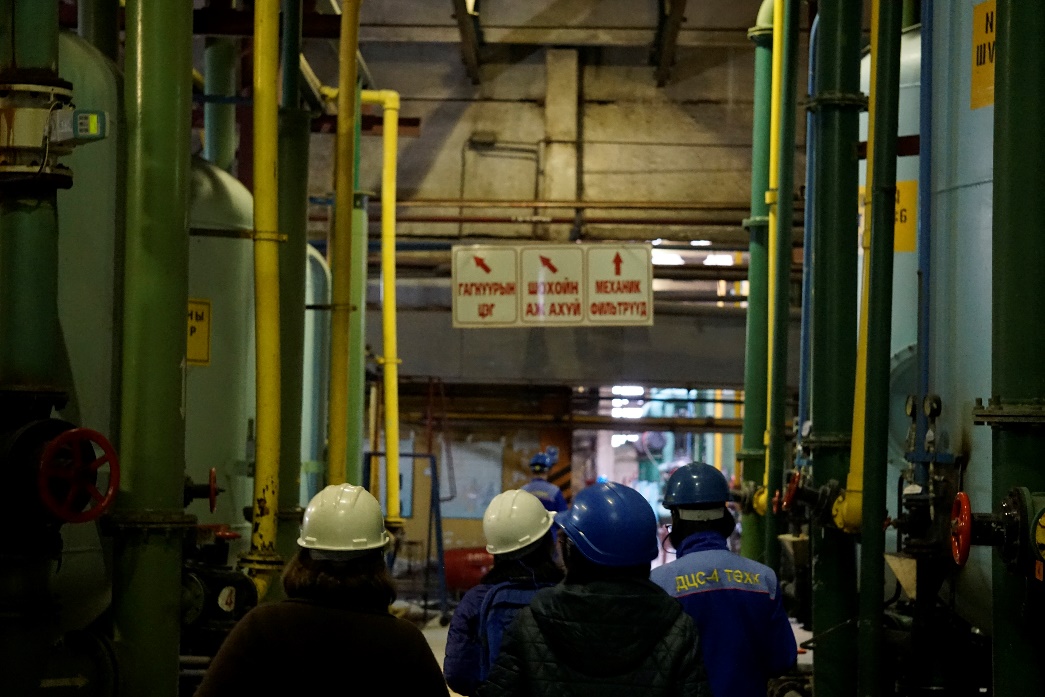 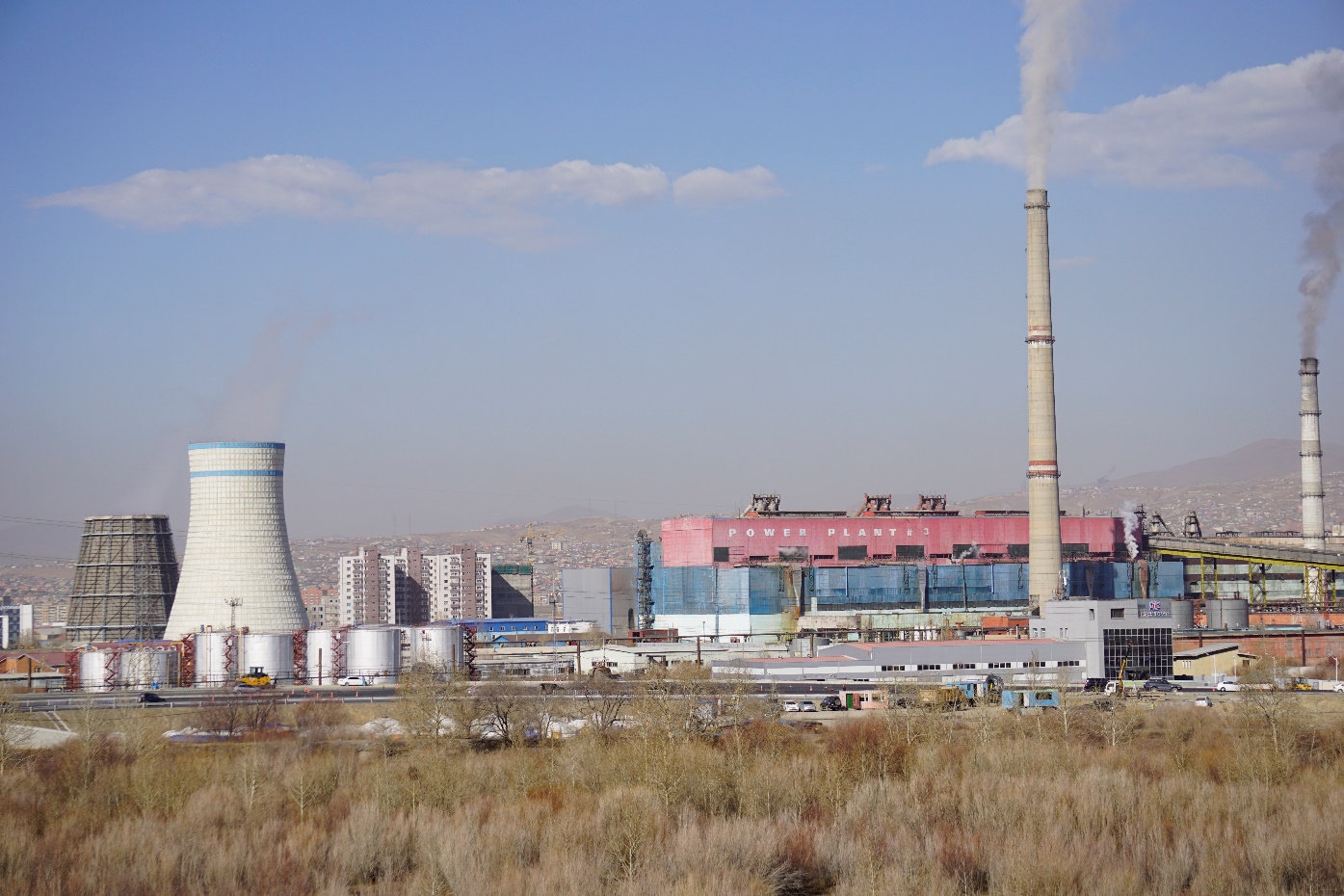 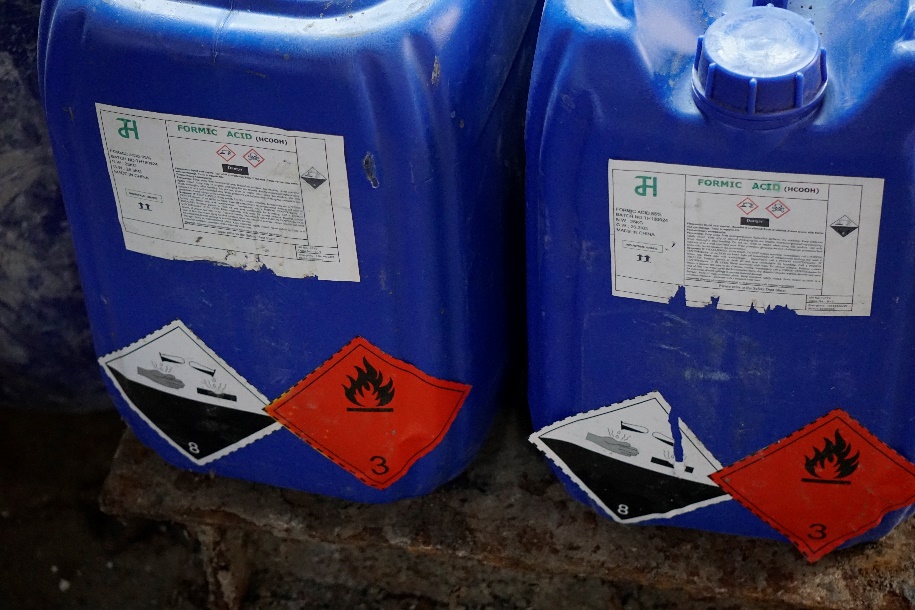 PRTR:Learn
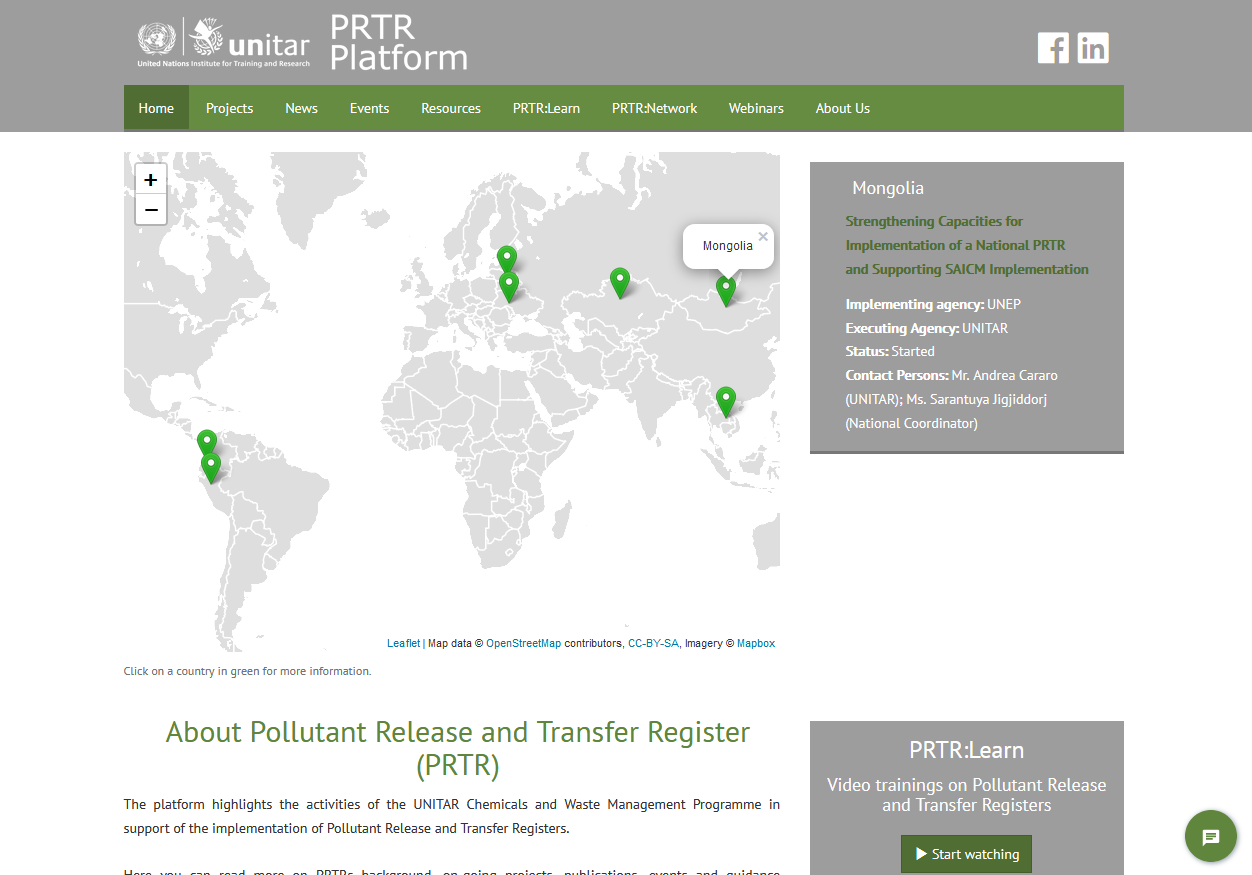 10
PRTRs Videos
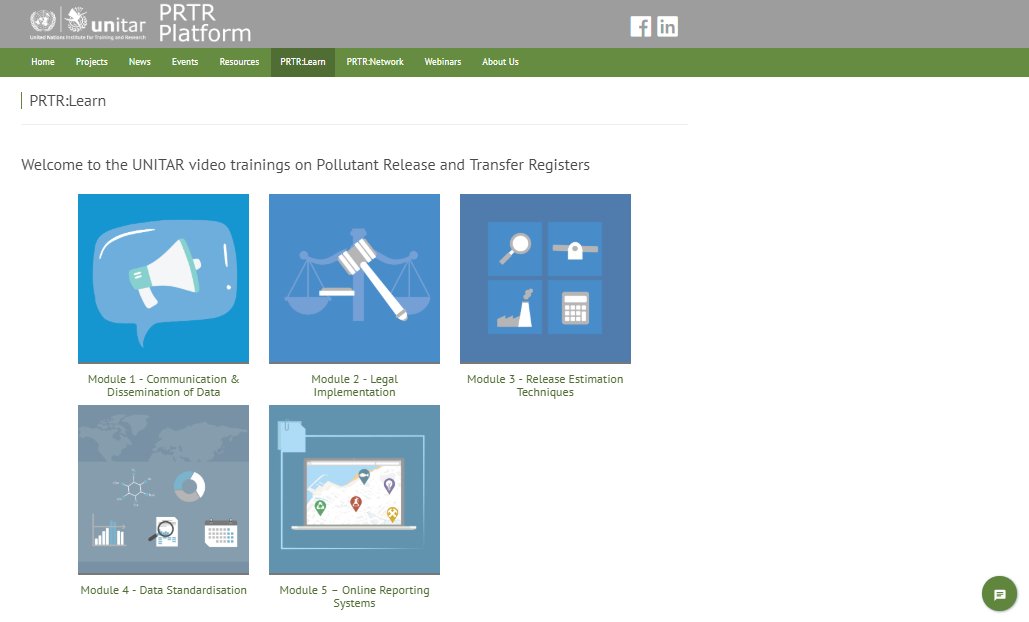 Click on the icons
and
start learning!
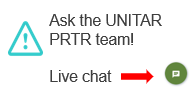 11
PRTR:Network
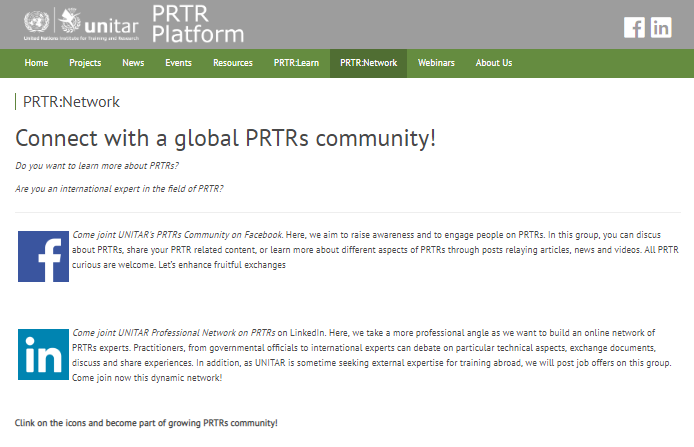 12
PRTR:Network | Facebook Group
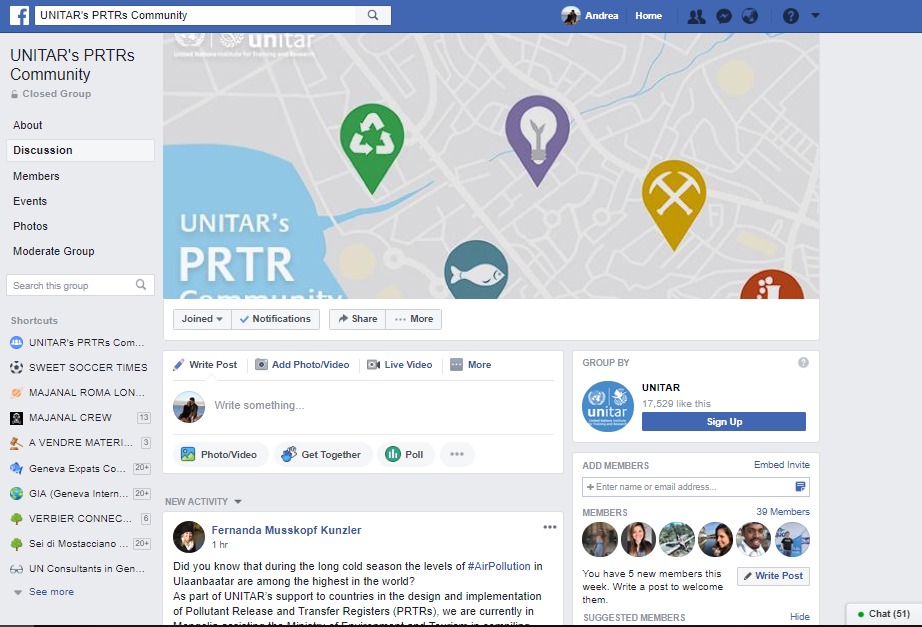 13
PRTR:Network | LinkedIn
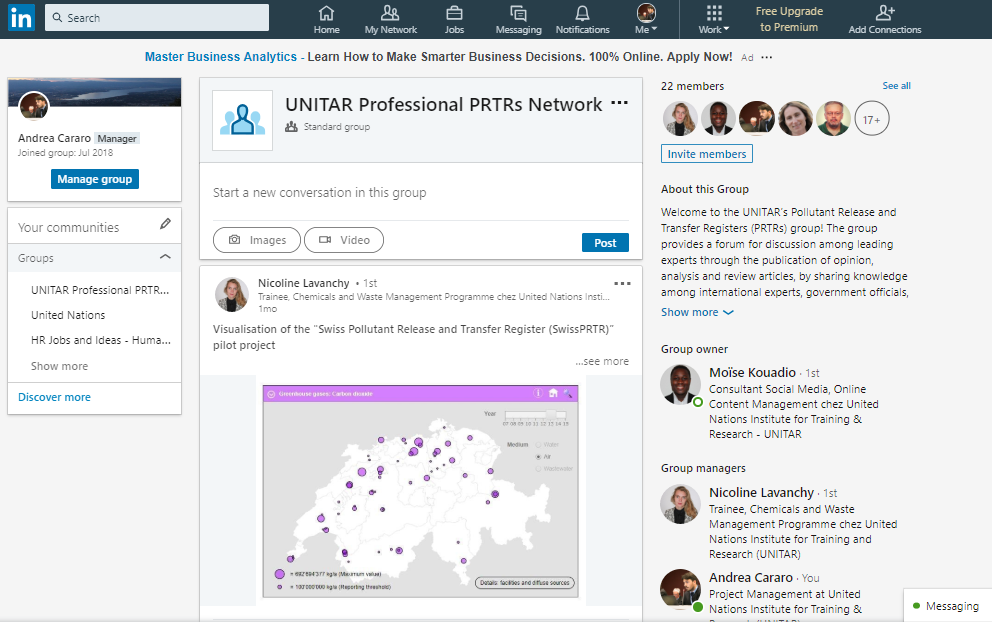 14
Mr. Andrea Cararo
Projects Coordinator,
Chemicals and Waste Management Unit
+41 22 9178344
andrea.cararo@unitar.org
Thank You!
15